Evergreen Valley College
Institutional Self-Evaluation Report 2022
SJECCD Board Presentation, October 25, 2022
Agenda
Accreditation Committee and Campus Involvement
Accreditation Activities
Timeline for Approval
A-F of the ISER
Overview of the ACCJC Standards
Quality Focus Essay (QFE)
Next Steps
Accreditation Committees and Campus Involvement
Institutional Effectiveness Committee
2021-2022 Committee Members
Faculty:  
Business Workforce: Robert Brown
Math and Science: Henry Estrada
LA: Sara Jacome
Nursing: Garry Johnson
SSHAPE: Guy Ras
Library: Judith Girardi
Student Success: Will Sapigao
Classified:  Vicki Brewster, Dr. Hazel De Ausen
Students:  AS President, Fernanda Torres
Admin: Dr. Antoinette Herrera, Colleen Calderon, Song Ho-Tran
Ex Officio (non-voting):  Dr. Matais Pouncil, Howard Wills
Chair:  Dr. Fahmida Fakhruddin
2022-2023 Committee Members
Faculty:  
Business Workforce: Robert Brown
Math and Science: Henry Estrada
LA: Sara Jacome
Nursing: Vacant
SSHAPE: Guy Ras
Library: Judith Girardi
Student Success: Will Sapigao
Classified:  Vicki Brewster, Dr. Hazel De Ausen
Students:  AS President, Jermima Olufade
Admin: Dr. Antoinette Herrera, Colleen Calderon, Song Ho-Tran
Ex Officio (non-voting):  Dr. Matais Pouncil, Howard Wills
Chair:  Dr. Fahmida Fakhruddin
Section Leads
Section G Standard Leads
District Involvement
Rupinder Bhatia, Executive Director ITSS  
Sherri Brusseau, Executive Assistance to the Chancellor
Dr. Beatriz Chaidez, AVC Human Resources
Joseph Chesmore, Executive Director Fiscal Services
Dr. Scott Conrad, Interim AVC ITSS
Terrance DeGray, AVC, Facilities and Bond Program
Jorge Escobar, Vice Chancellor Administrative Services
Rosalie Ledesma, Executive Director Government and External Affairs 
Dr. Amber Machamer, Executive Director Institutional Effectiveness
Behind the Scenes
Accreditation Activities
Accreditation Activities
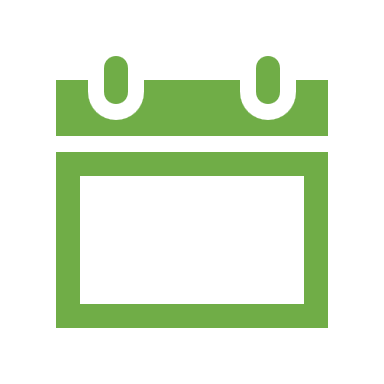 2021
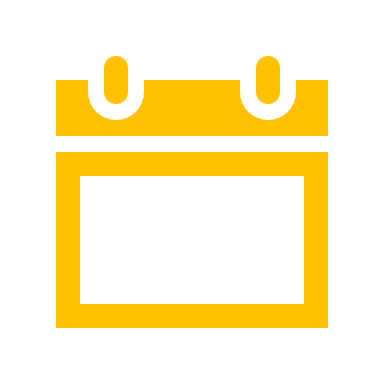 2022
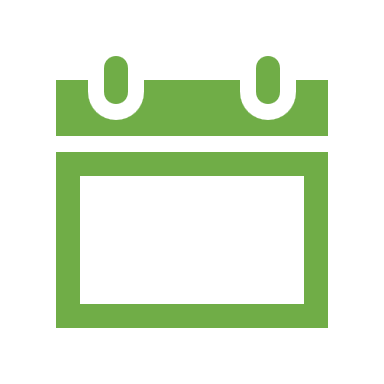 2023
Fall 2022 Timeline
A-F Of The ISER
A-F of the ISER
Overview Of ACCJC Standards
Standard i: Mission, Academic Quality and Institutional effectiveness, and Integrity
Points of Pride
Completion of EMP, which includes an update to the Mission, Vision, and Values statements
Mission statement highlights the institutional priorities of excellent comprehensive educational programs, student support services, attention to diversity, equity, social justice, and making a positive difference in people’s lives.
Academic quality and institutional effectiveness to incorporate sustained collegial dialog about student learning for all instructional programs and support services.
High priority on integrity and accuracy in decision-making and communication, quality education, student achievement, and student learning in its planning, budgeting, and fiscal processes.
In Progress
Use of disaggregated data to ensure that equity in student outcomes is integrated into all of the practices in support of the College Mission, Vision and Values.
Improvement in reporting of learning outcomes using disaggregated data.
Improvement in the clarity and integrity of EVC’s website to enable stakeholders to find the most accurate information.
Standard II: Student Learning Programs and Support Services
Points of Pride
Academic and career education programs actualize the mission and values of the College.
Learning outcomes demonstrate appropriate learning of educational theory and praxis.
Library and Learning Resource Center provide accessible resources and support services in a variety of methods and modalities.
High-quality student support services support the mission and listen to student concerns and needs.
Completion of a Basic Needs Plan and Student Equity Achievement Plan to assess student needs.
Outreach to African-American (Disproportionately Impacted) students through focus groups to assess student needs.
In Progress
Improvement in learning outcome assessment data collection.
Improvement in connections between learning outcomes, program review, and resource allocation.
Update of online orientation modules in multiple languages.
Use of Basic Needs Plan and Student Equity Achievement Plan data to address gaps.
Focus on increasing non-credit courses.
Standard III: Resources
Points of Pride
Update of the Faculty Hiring Prioritization Process and Classified Hiring Prioritization Process.
Inclusive training for all employees as a means to create a welcoming and supportive environment, including sexual harassment training.
Alignment of physical planning with the Mission, program review, and other quantifiable methods to gather perspectives from the entire campus community.
Campus beautification and upgrades plan as a means to welcome the community to EVC.
Regular and consistent training of employees on new technology, including upgrading Self-Service training.
Fiscal responsibility and planned spending while being a Community Supported district.
In Progress
Using the Caring Campus Initiative (QFE) to enhance hiring practices, professional development, and all other areas of human resources.
Revision of the Facilities Master Plan in light of Covid-19 and other strategic planning.
Revision and update of technology training to be more efficient.
Improvement of revenue resource allocation model to be better aligned with EVC and SJECCD strategic goals.
Standard IV: Leadership and Governance
Points of Pride
Strong participatory governance structure that values input from all areas of the campus community.
Strong leadership and communicative skills from the President.
Strong community engagement and partnerships.
Modeling diversity and equity in executive team in terms of gender, ethnicity and culture.
Strong engagement between the Chancellor, the Board and the EVC President.
In Progress
Improvement of student voice opportunities in participatory governance.
Improvement of communication across the campus community.
Development of initiatives with East San José and dual enrollment.
Expansion of K-12 partnerships.
Increase in community engagement and better utilization of marketing platforms.
Improvement of Delineation of Functions to resolve gaps and overlaps.
Quality Focus Essay
EVC QFE: Creating a Caring Campus
EVC has a higher proportion of degree/transfer students (64.8%) compared to other Silicon Valley colleges (52.2%)
2019-2020 graduation rates for first-time, full-time degree/certificate-seeking students:
Only 30% of EVC graduates earn an award within three years, compared to the 46% percent average across the six other Silicon Valley community colleges.
EVC students earn an average of 75 units upon degree completion and take an average of nine semesters to complete.
 Disaggregated data by race/ethnicity illuminated a pattern of equity gaps in student outcomes, particularly for Black/African American, Latinx, Asian, Hawaiian/Pacific Islander, and Native American students, with the widest gap showing 23.68 more units earned and nearly three more semesters enrolled than that of White students to degree completion.
EVC QFE: Creating a Caring Campus
Completed 2021 IEPI Project around anti-racist practices and decolonizing the curriculum
Caring Campus Initiative
Humanizing the Curriculum
Decolonizing the Curriculum
Institutionalized and made a part of the 2022-2027 Educational Master Plan
EVC QFE: Outcome Measures
Curriculum and Instruction:
Support faculty-focused humanizing and antiracist education projects identified through faculty inquiry groups. (in progress)
Research and discuss modifications to curriculum approval process to include explicit responses on course/program development to meet the specific needs of racially minoritized students and equitable outcomes. (in progress)
Investigate adopting an antiracism/equity Institutional Learning Outcome and syllabi statement. (in progress)
Student Services:
Implement Caring Campus behavioral commitments campus wide. (completed)
Develop and implement campus Student Success Teams to align with Career & Academic Pathways. (in progress)
EVC QFE: Outcome Measures
Research & Communication:
Develop and implement Semester Snapshots by course and discipline on student demographics and success. (completed)
Develop and implement student focus groups on campus climate and understanding racially minoritized students’ experience. (completed)
Use quantitative and qualitative data on campus climate, including student feedback, to inform revision of College’s Educational Master Plan, Strategic Plan and Student Equity Plan. (on-going)
EVC QFE: Outcome Measures
Policies, Procedures and Practices:
Develop framework for evaluating equity impact of college procedures and practices, integrating RP Group’s Six Factors of Student Success. (in progress)
Design and implement systematic cataloging and review of college procedures and practices based on framework. (in progress)
Create and implement process and timeline for regular review and improvement of college procedures and practices. (in progress)
Explore adopting college standard operating procedure to ensure inclusivity in design and access to facilities (all-inclusive restrooms, etc.). (completed)
Explore adopting a formal land acknowledgement statement that recognizes and respects Indigenous Peoples as traditional stewards of EVC land. (completed)
Professional Development:
Develop and implement new employee orientation focused on Equity, Inclusion & Social Justice. (completed)
Convene new faculty inquiry group cohort for Humanizing Curriculum & Instruction. (completed)
Next Steps
After the ISER is submitted
Academic Senate
Classified Senate
Student Senate
Institutional Effectiveness Committee
College Council
Admin Council
Student Learning Outcomes Assessment Committee
Budget Committee
Distance Education Committee
Everyone who gave us feedback, comments, narrative, and evidence!